Комп'ютерні презентації
10 клас
Урок 1
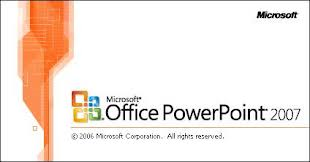 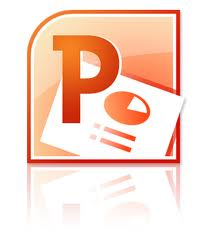 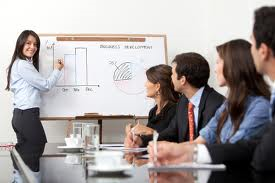 Презентація — офіційне представлення особи, підприємства, фірми, продукції, товару тощо.
Комп’ютерна презентація (від англ. presentatіon — подання, представлення) — електронний документ, що являє собою послідовність слайдів, що змінюють один одного, тобто електронних сторінок.
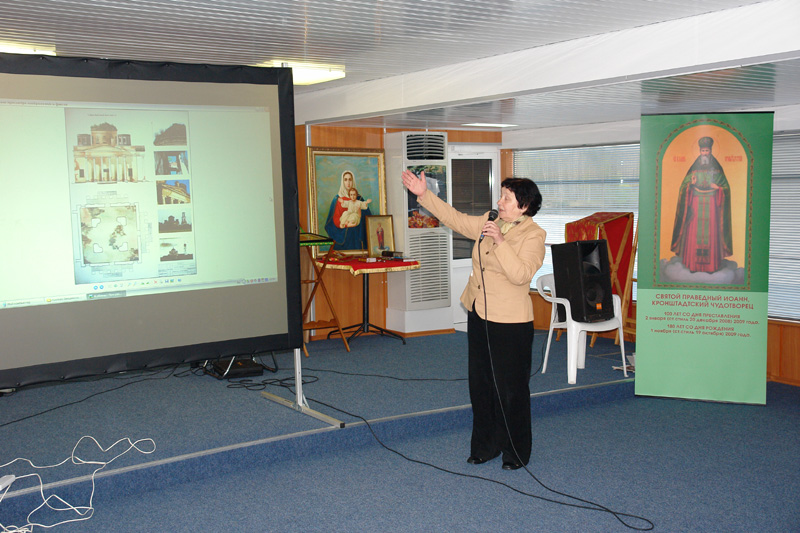 Типи комп’ютерних презентацій
Потокова технологія дає можливість створювати презентації, прив’язані до часової шкали. 
Тривалість таких презентацій, початок та кінець точно вимірюються у секундах. Технологія створення потокових презентацій реалізована у програмах Macromedіa Flash, Movіe Maker та ін.
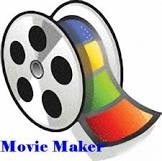 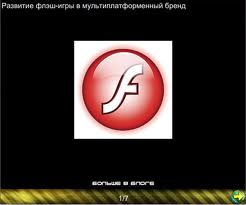 Слайдова презентація — набір картинок-слайдів з певної теми, які зберігаються у файлі спеціального формату. Найпопулярніша на сьогодні технологія створення слайдових презентацій реалізована у програмі MS PowerPoint.
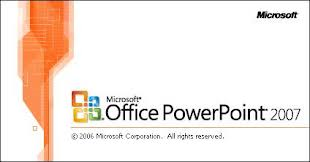 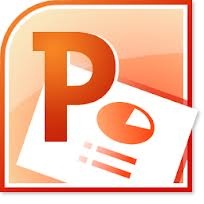 Під час створення презентації слід враховувати:
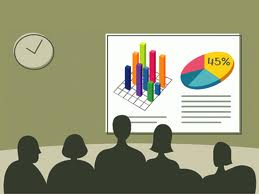 1) мету презентації;
2) приміщення;
3) аудиторію.
Залежно від аудиторії демонстрація презентації може відбуватися на екрані монітора комп’ютера чи на великому екрані за допомогою спеціальних пристроїв (мультимедійного проектора, плазмового екрана, мультимедійного плато, телевізора тощо).
Етапи створення презентації